Проект 
«Мастерская для ума»
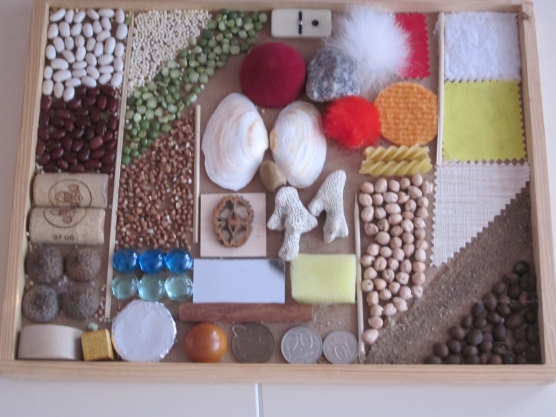 Руководитель: Кишкина Лариса Григорьевна – специалист по физической культуре
МАУ «КЦСОНГР»
Идея проекта: изготовление тактильных панелей для людей с ограниченными возможностями здоровья, их применение в реабилитации.
Цель проекта: профилактика когнитивных нарушений, деменции.
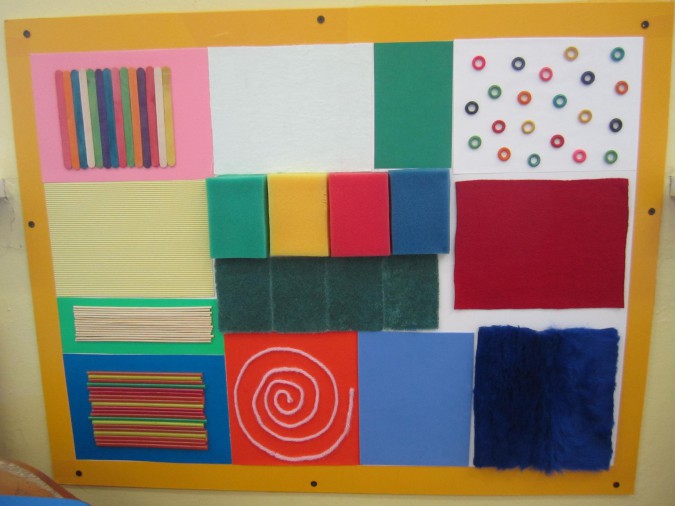 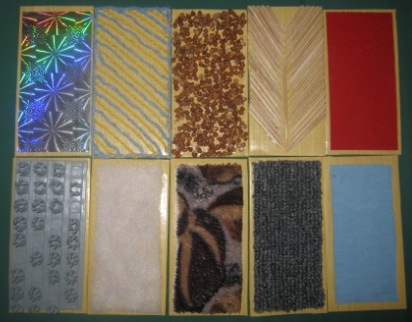 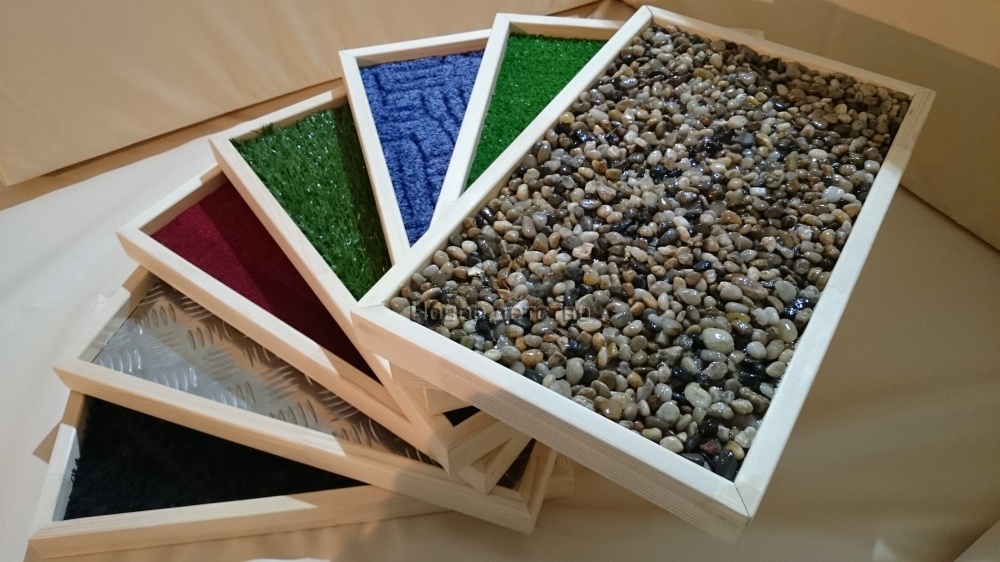 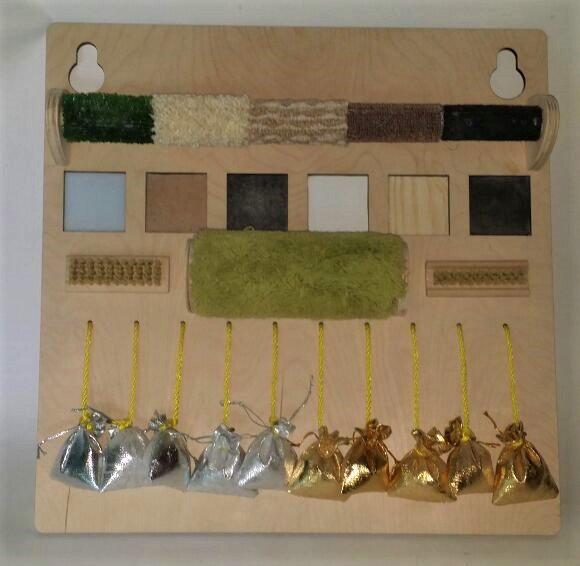 Оборудование поможет развить мелкую моторику и сенсорное восприятие, окажет благотворное влияние на память и мышление в любом возрасте.